LESSON TITLE: HCF & LCM from Prime Factorisation
LO: To use Venn diagrams to find the HCF and LCM
Retrieve from memory without prompts or discussion. You must write something for each.
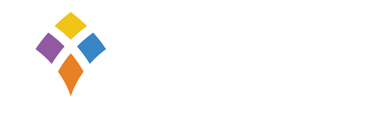 RETRIEVE
INSTRUCT
PRACTISE
SECURE
PRE REQUISITES:
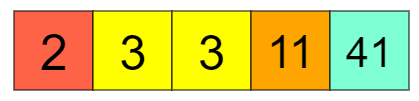 8118 =


Is 33 a factor of 8118? 


Is 8118 a multiple of 7? 


Is 8118 a multiple of 18?
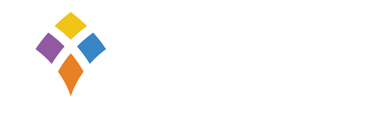 RETRIEVE
INSTRUCT
SECURE
PRACTISE
PRE REQUISITES:
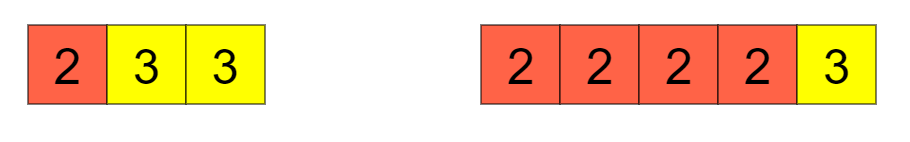 18
48
Put the factors into the Venn Diagram below:
48
18
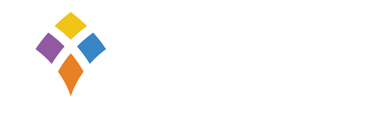 RETRIEVE
INSTRUCT
SECURE
PRACTISE
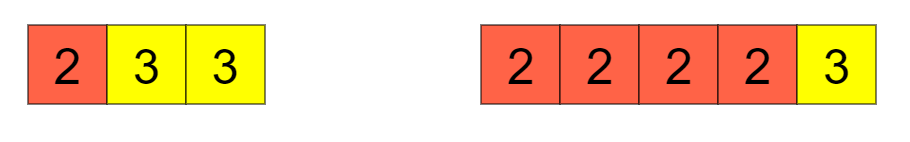 18
48
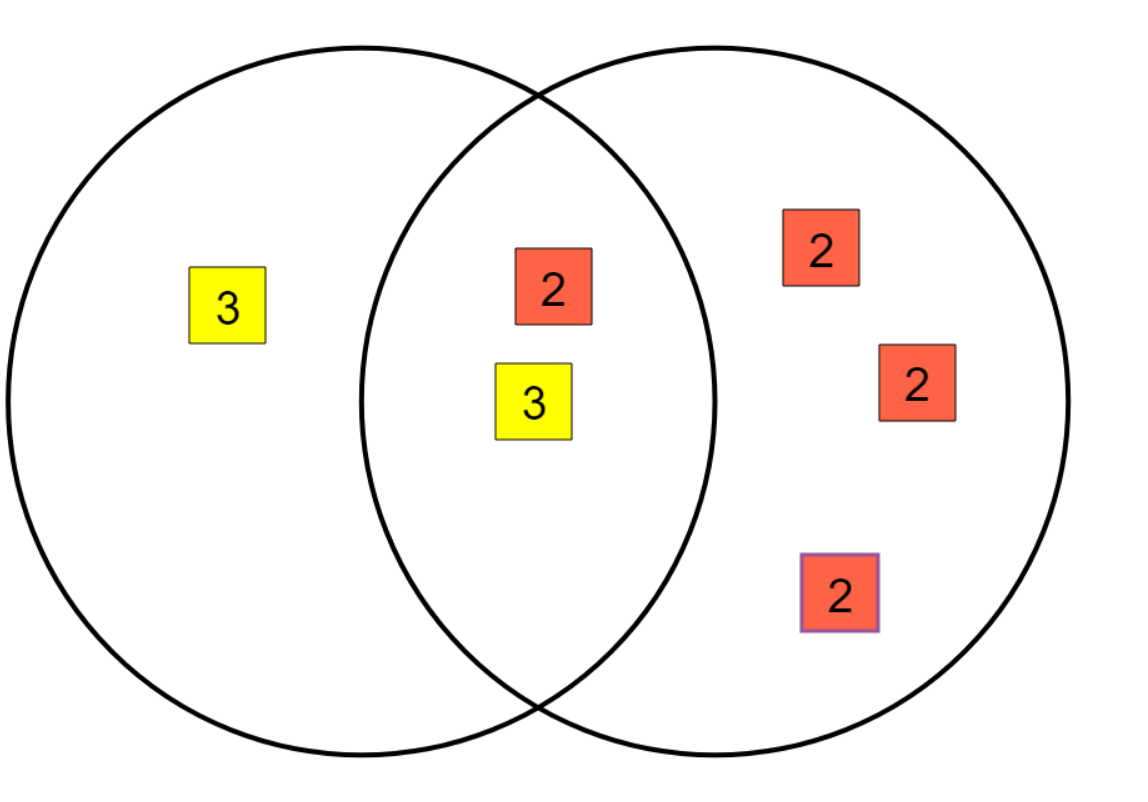 Because all of the factors that appear in both numbers have to go in the middle of your Venn diagram the HCF can be found by multiplying just the numbers in the middle together.
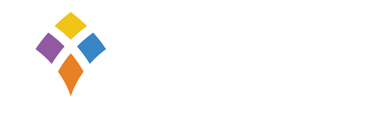 RETRIEVE
INSTRUCT
SECURE
PRACTISE
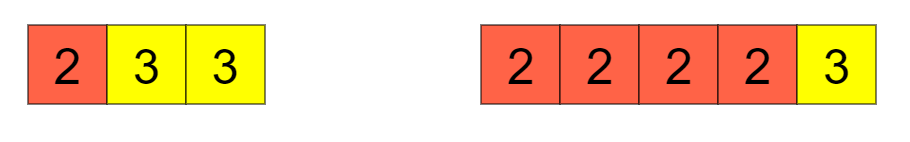 18
48
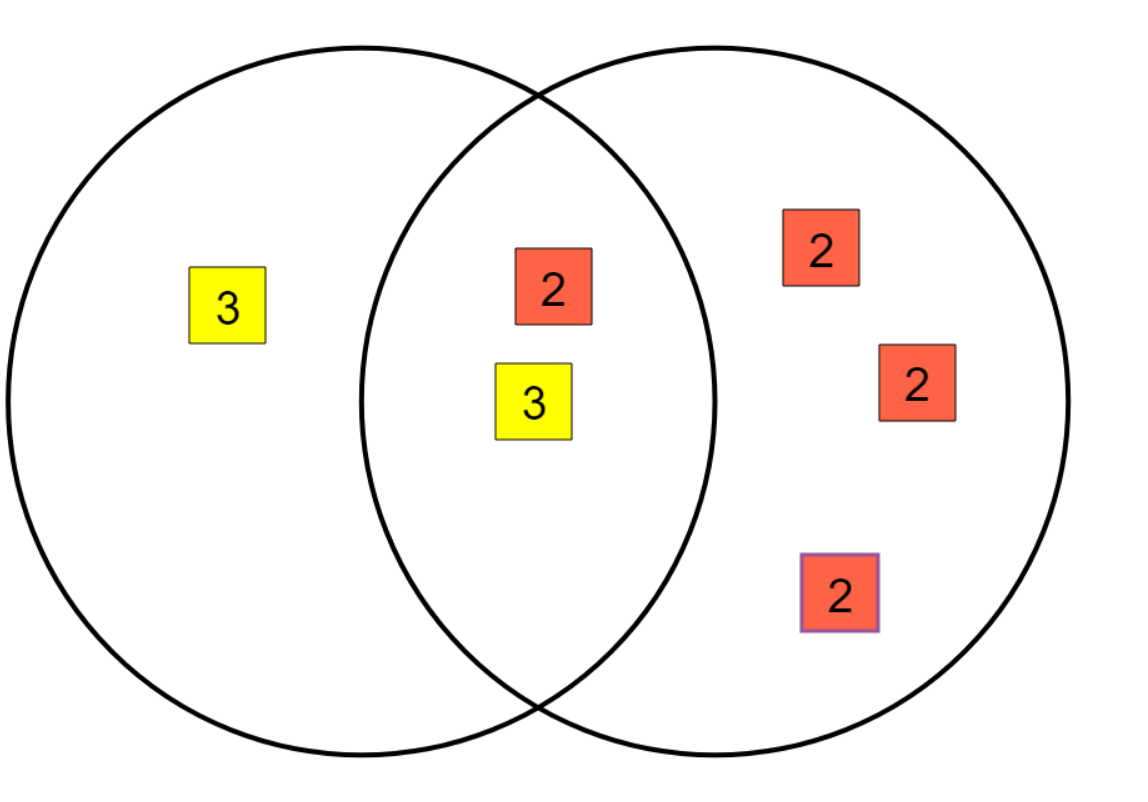 Because the Venn diagram gets rid of ‘duplicate’ prime factors by being able to put them in the middle if they appear in both numbers the Venn diagram also gives you the smallest number of prime factors needed to make both numbers – the LCM.
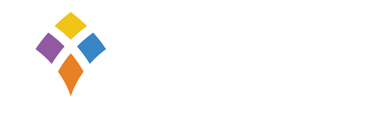 RETRIEVE
INSTRUCT
SECURE
PRACTISE
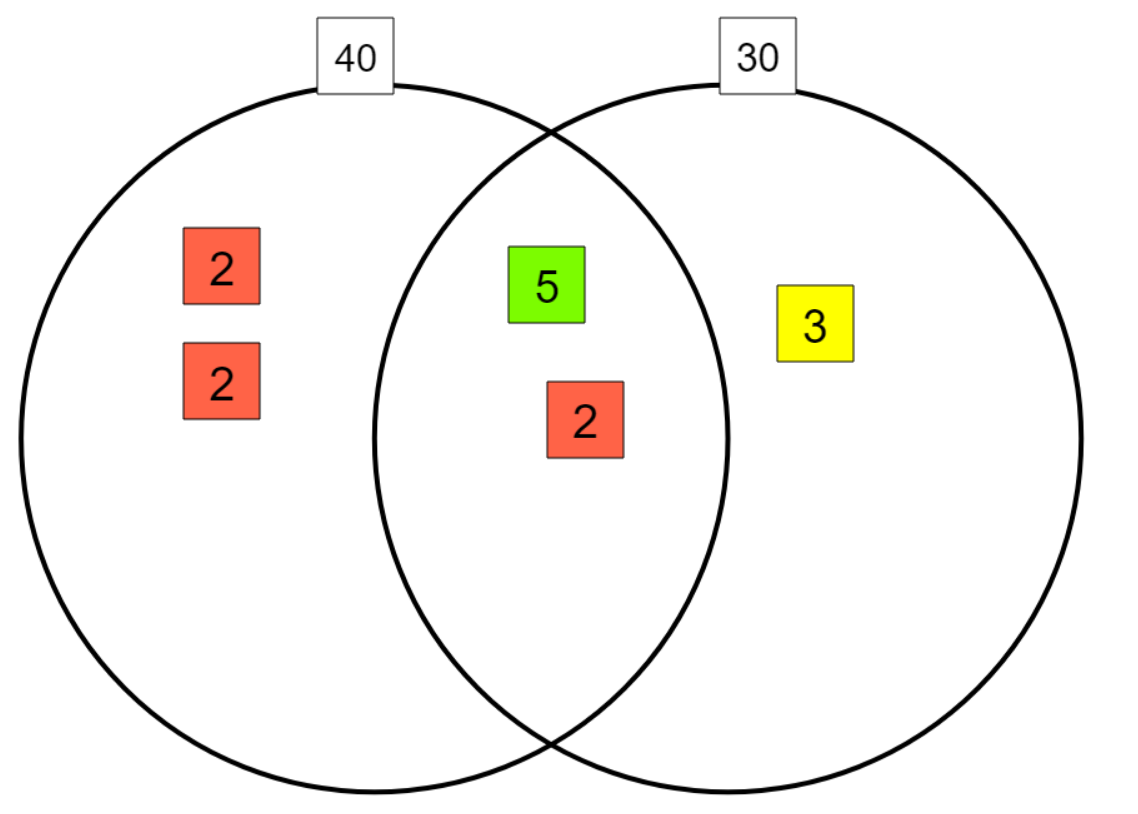 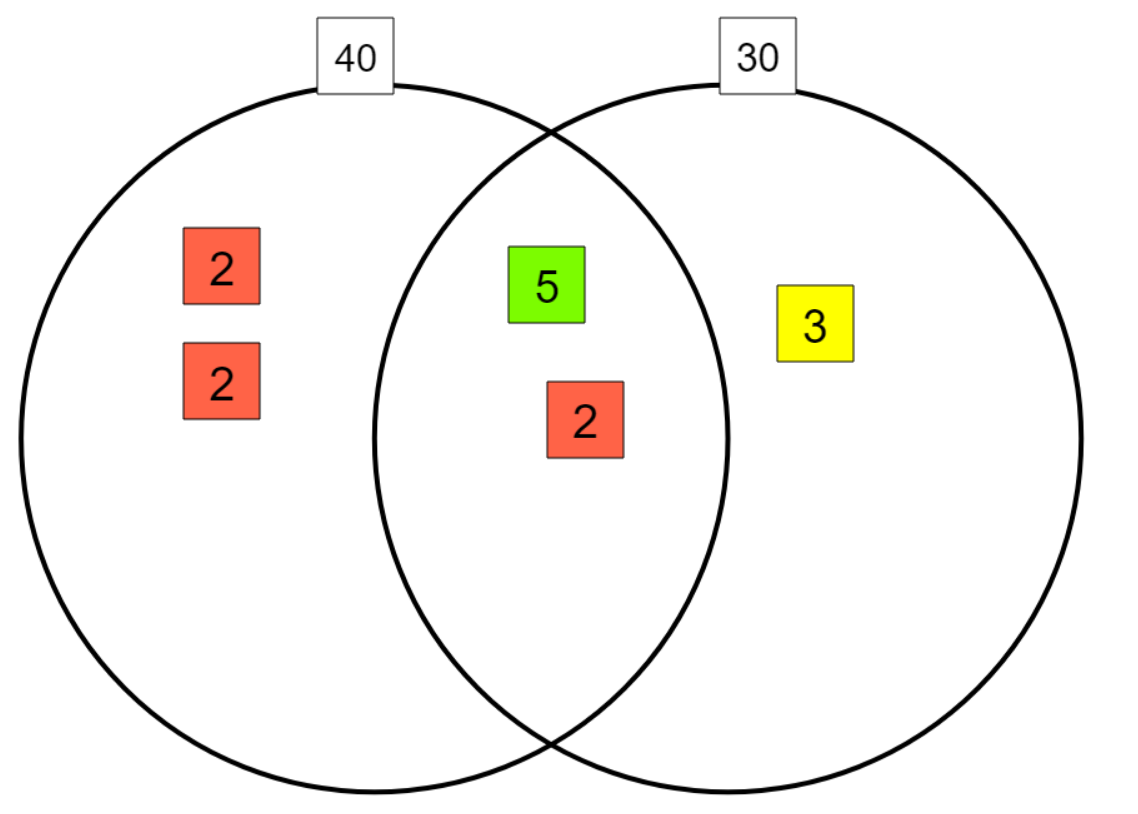 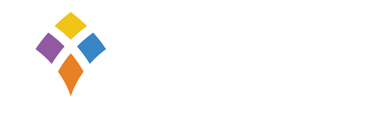 RETRIEVE
INSTRUCT
SECURE
PRACTISE
WE DO:
I DO:
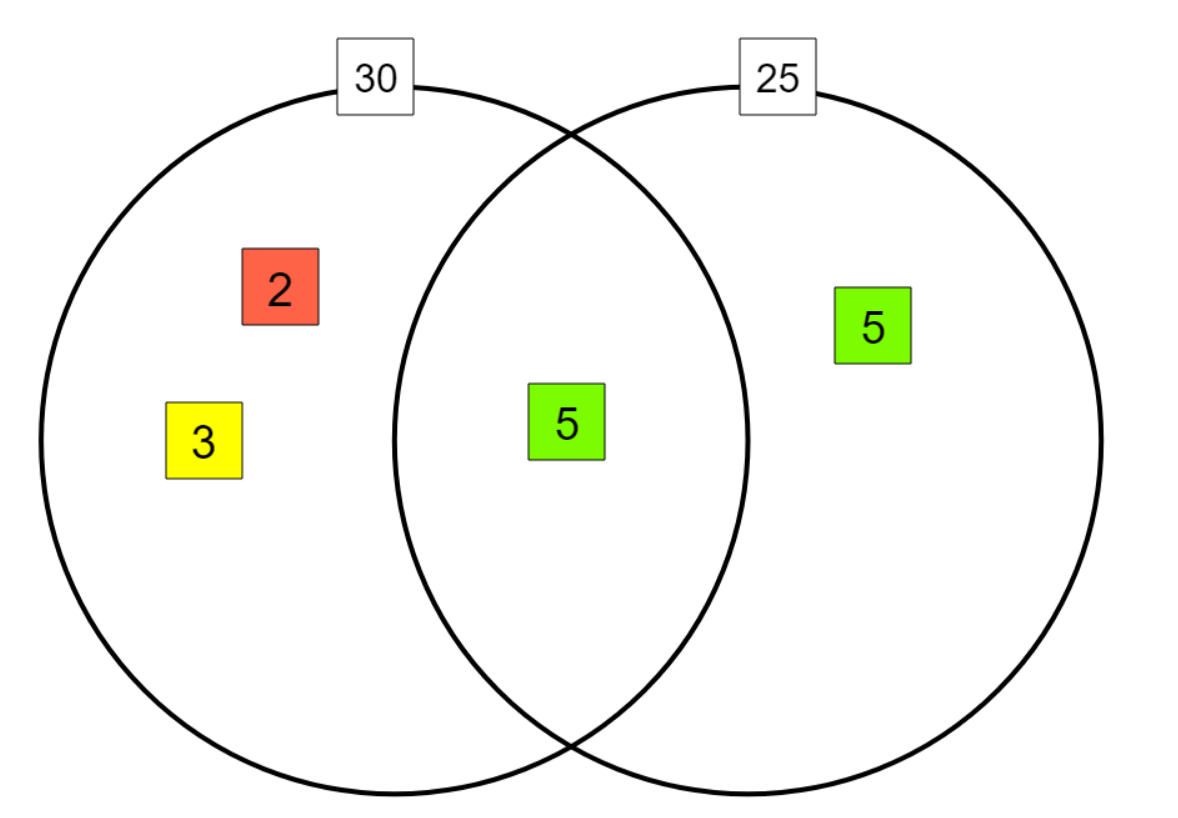 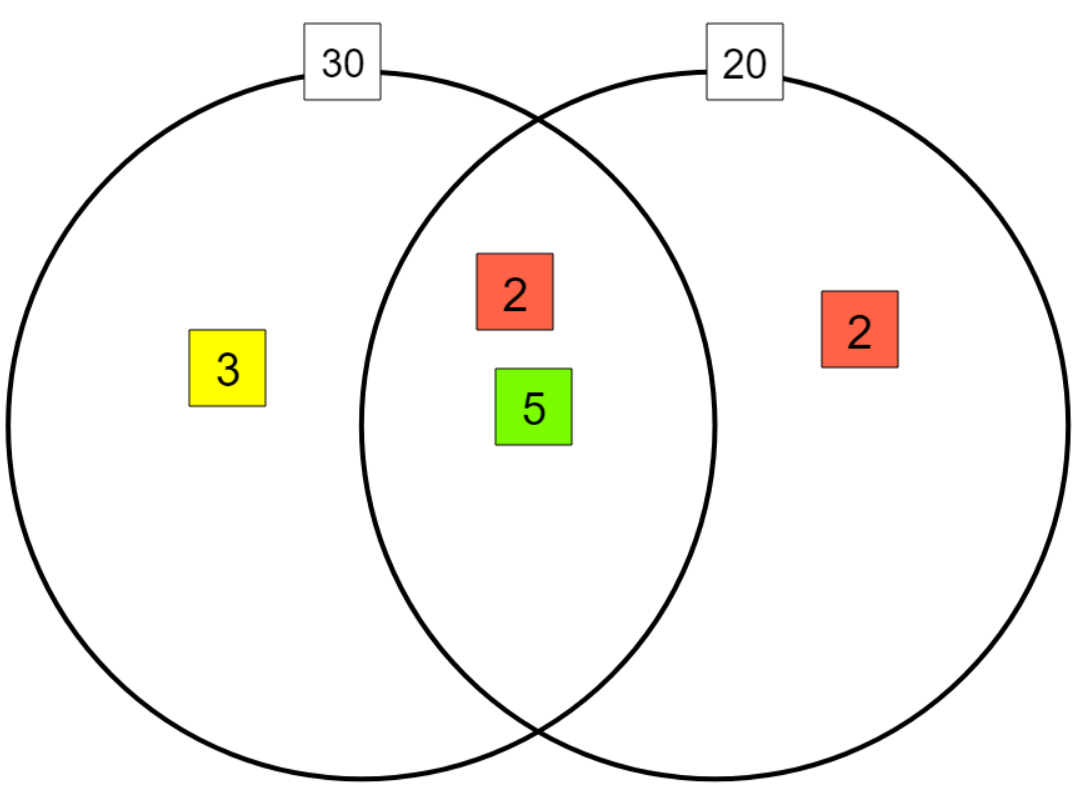 Find the HCF of 30 and 20.
Find the HCF of 30 and 25.
Prime Factor Tiles (mathsbot.com)
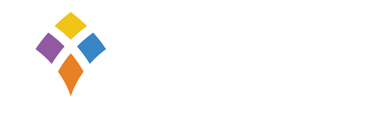 RETRIEVE
INSTRUCT
SECURE
PRACTISE
WE DO:
I DO:
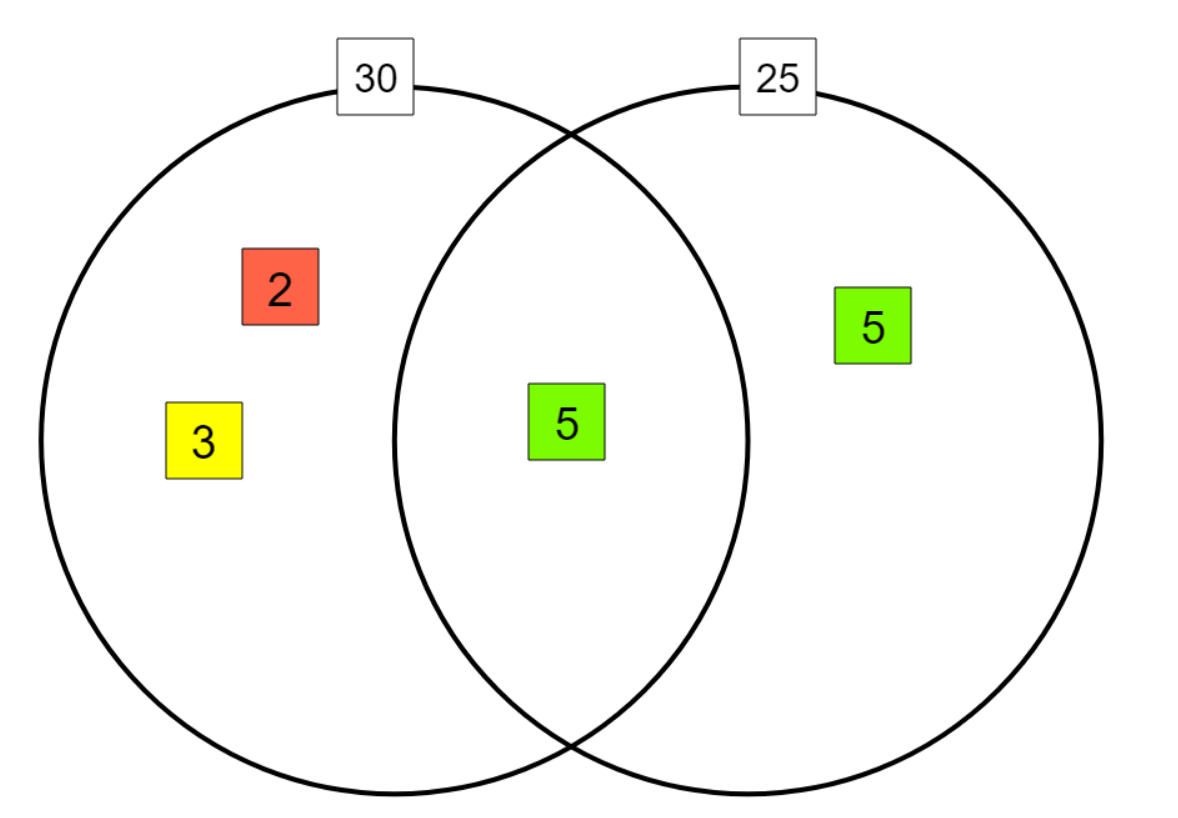 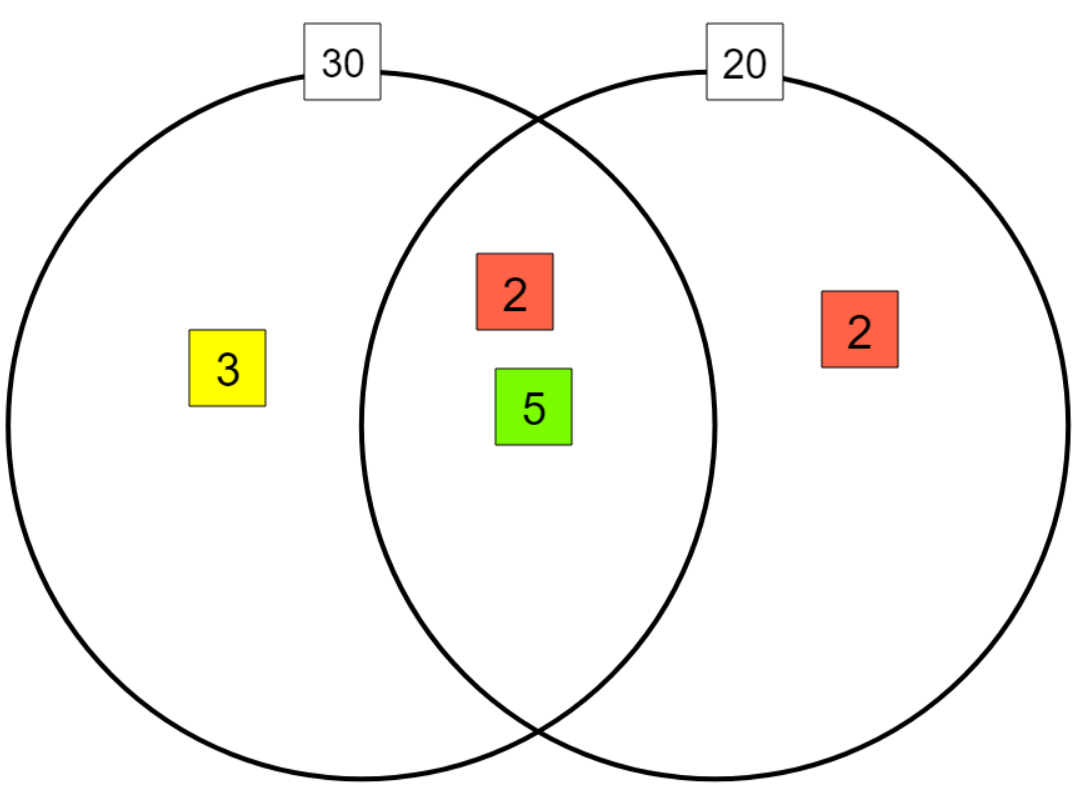 Find the LCM of 30 and 20.
Find the LCM of 30 and 25.
Prime Factor Tiles (mathsbot.com)
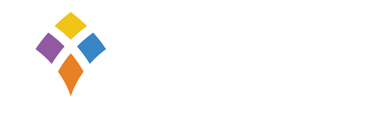 RETRIEVE
INSTRUCT
SECURE
PRACTISE
WE DO:
I DO:
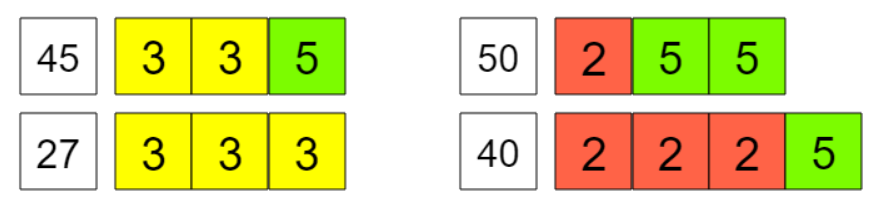 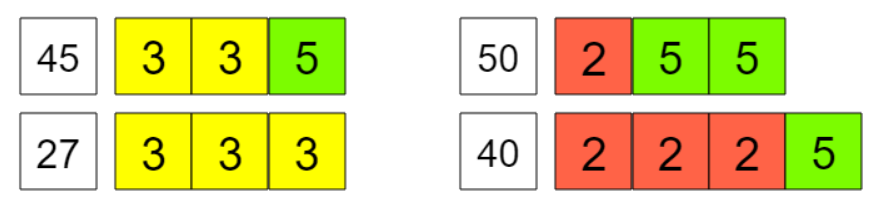 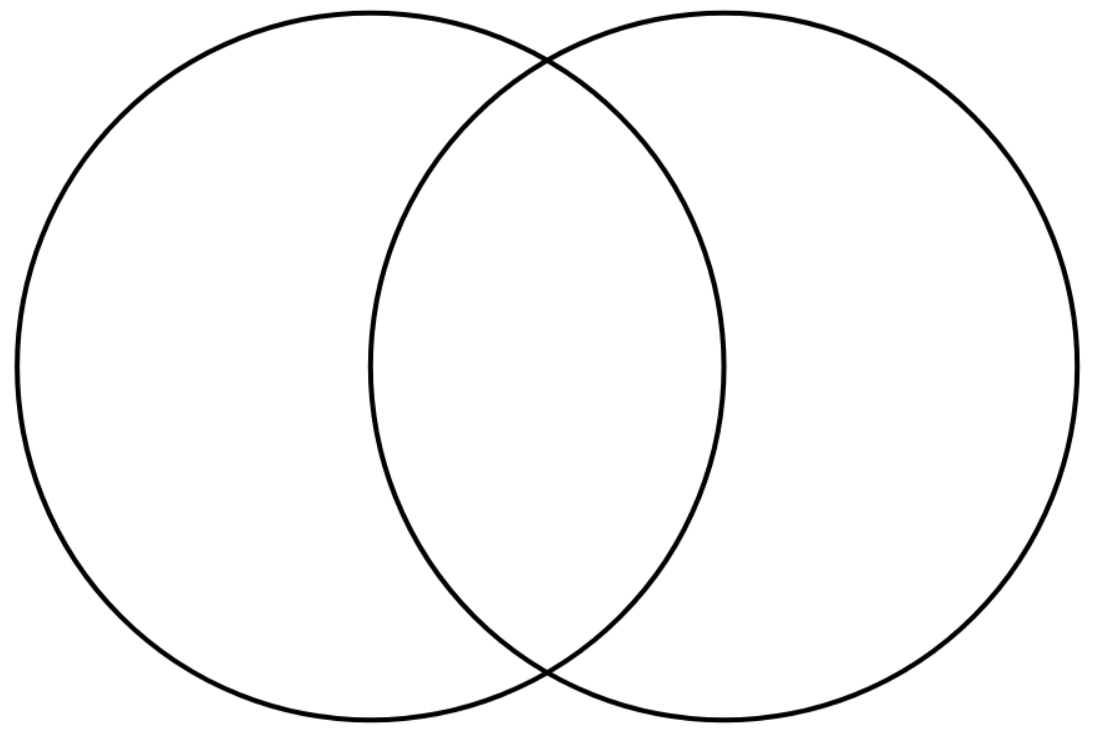 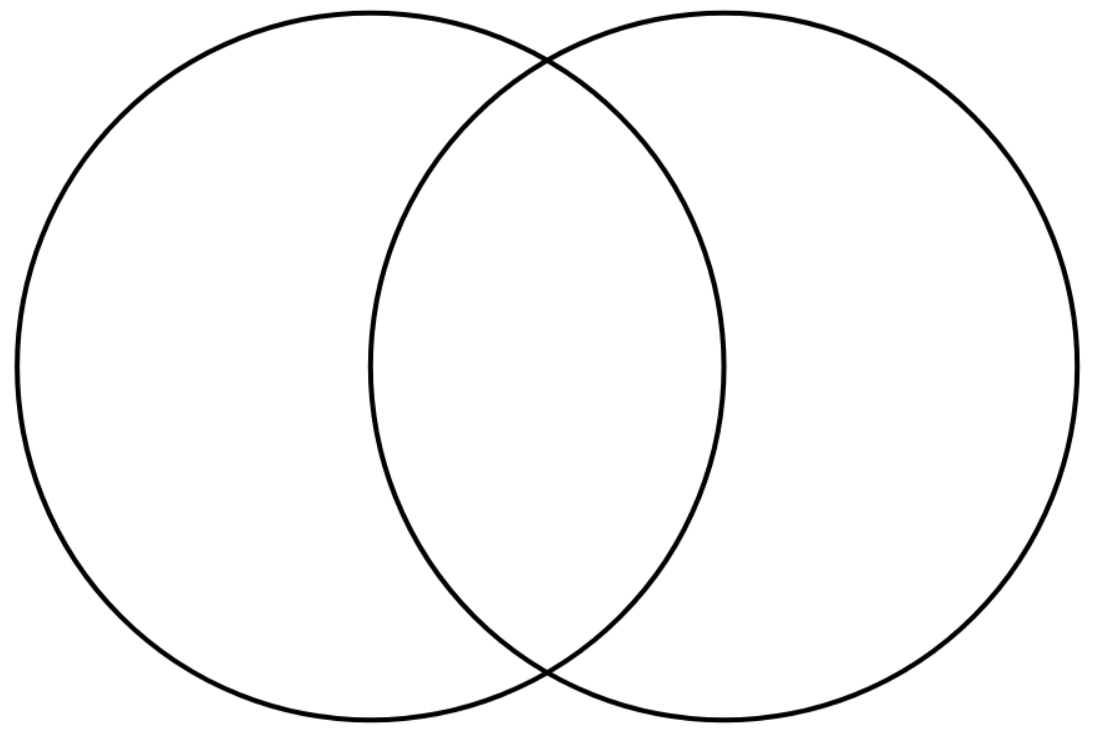 Find the HCF of 50 and 40.
Find the HCF of 45 and 27.
Find the LCM of 50 and 40.
Find the LCM of 45 and 27.
Prime Factor Tiles (mathsbot.com)
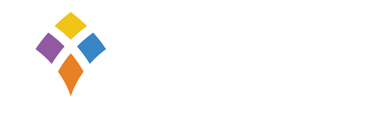 RETRIEVE
INSTRUCT
SECURE
PRACTISE
WE DO:
I DO:
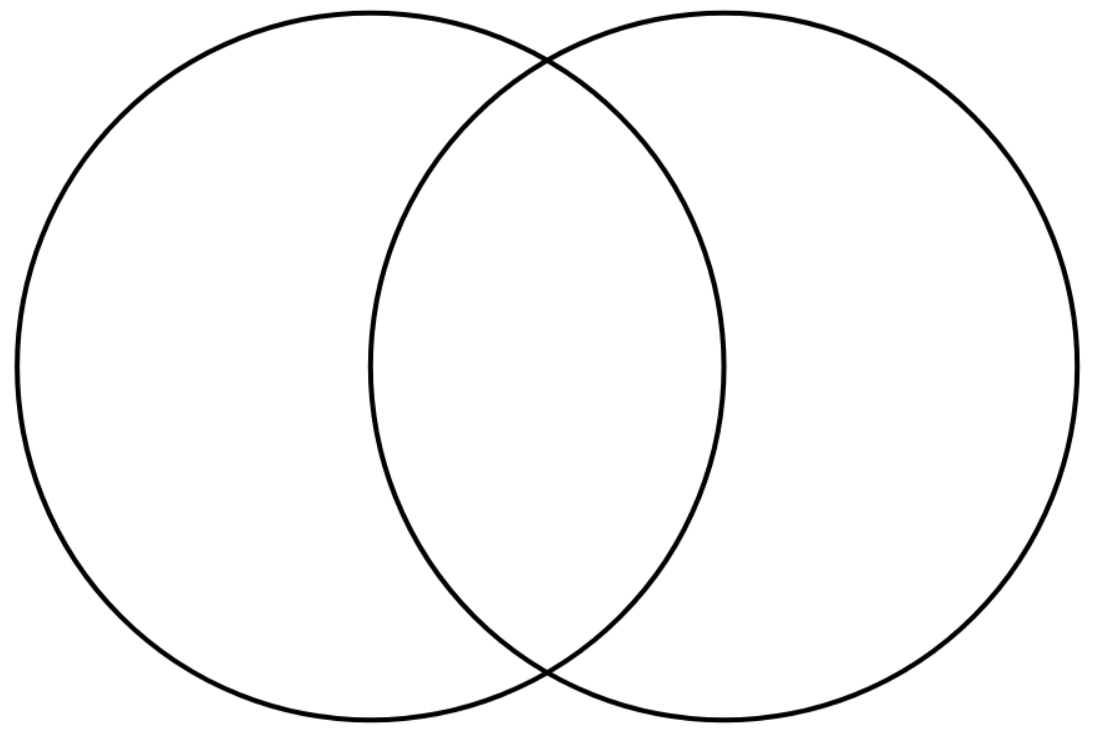 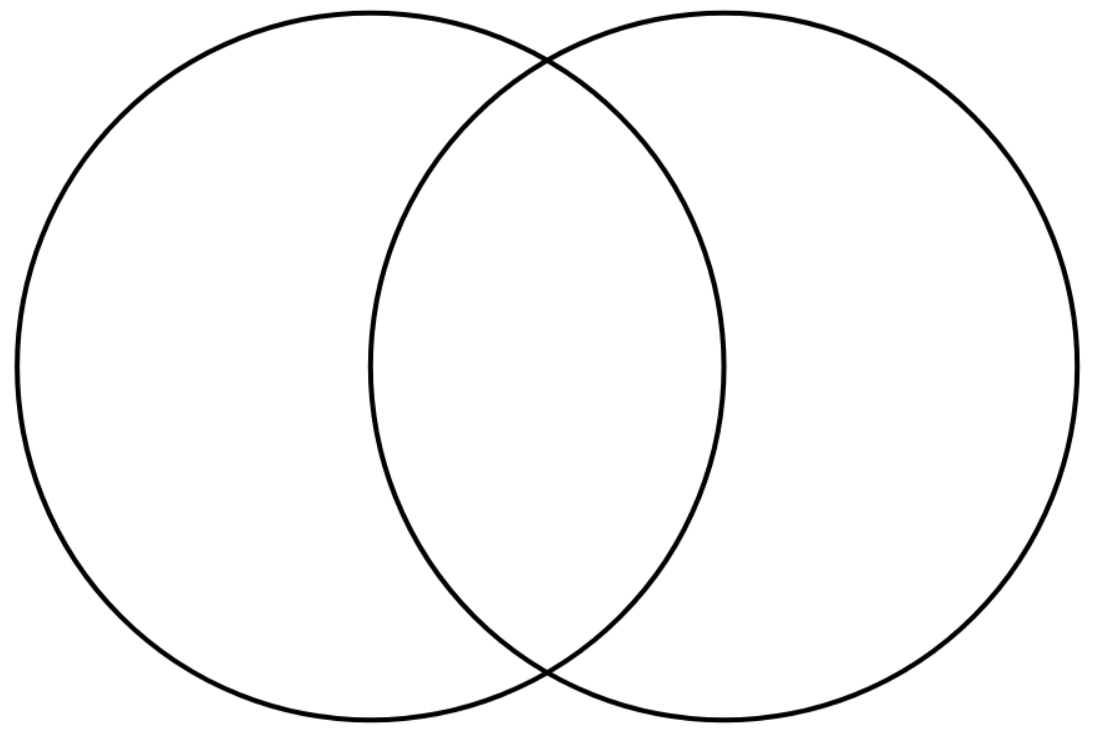 Find the HCF of 60 and 40.
Find the HCF of 90and 60.
Find the LCM of 60 and 40.
Find the LCM of 90 and 60.
Prime Factor Tiles (mathsbot.com)
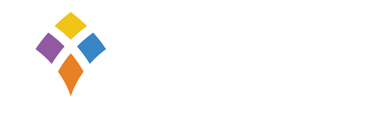 RETRIEVE
INSTRUCT
SECURE
PRACTISE
Mini WBs:
Prime Factor Tiles (mathsbot.com)
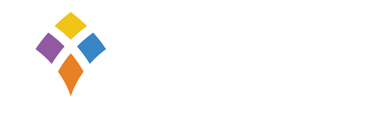 RETRIEVE
INSTRUCT
PRACTISE
SECURE
Independent practice:
For the following, find the HCF and LCM:
18
36
30
30
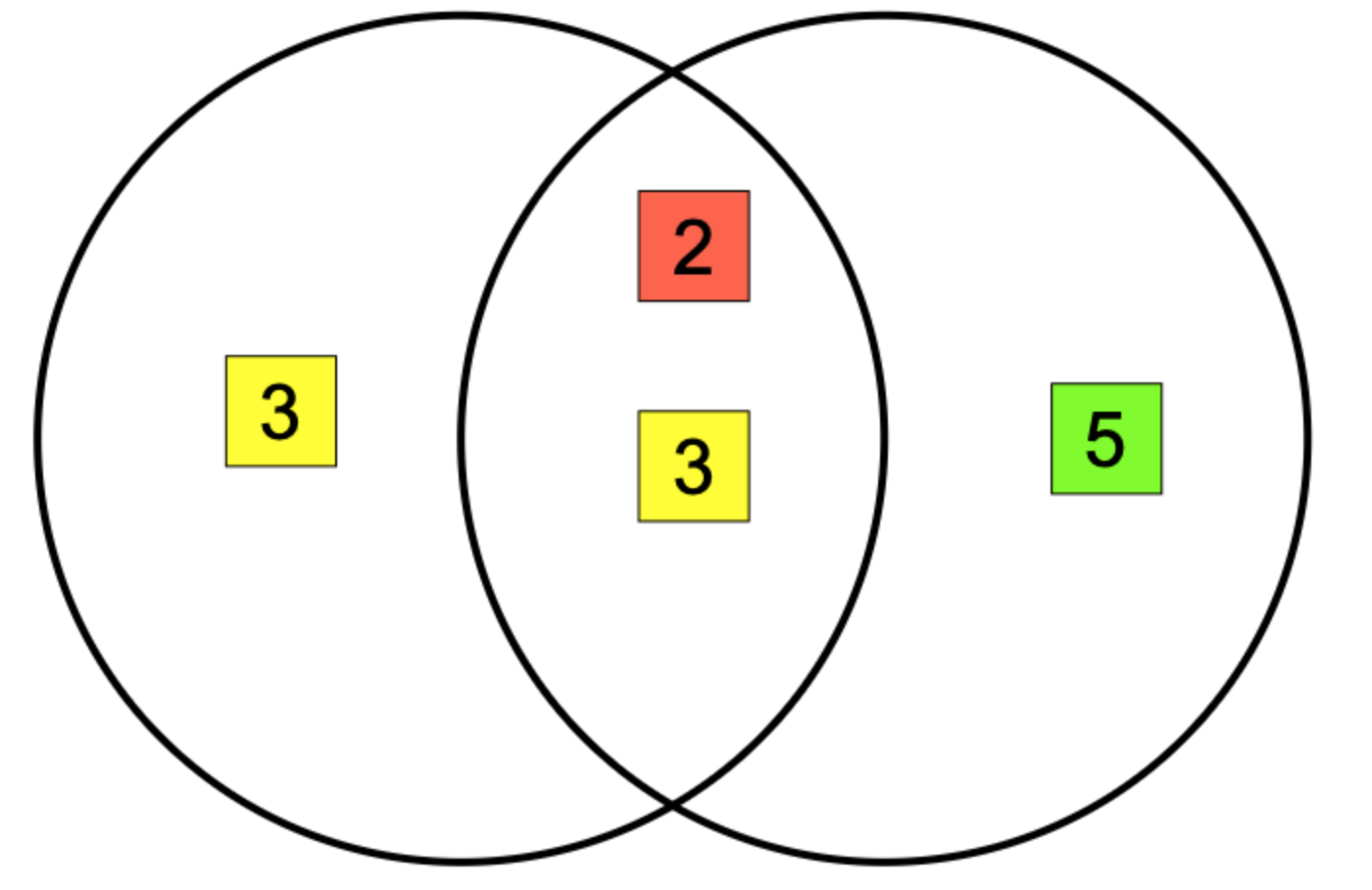 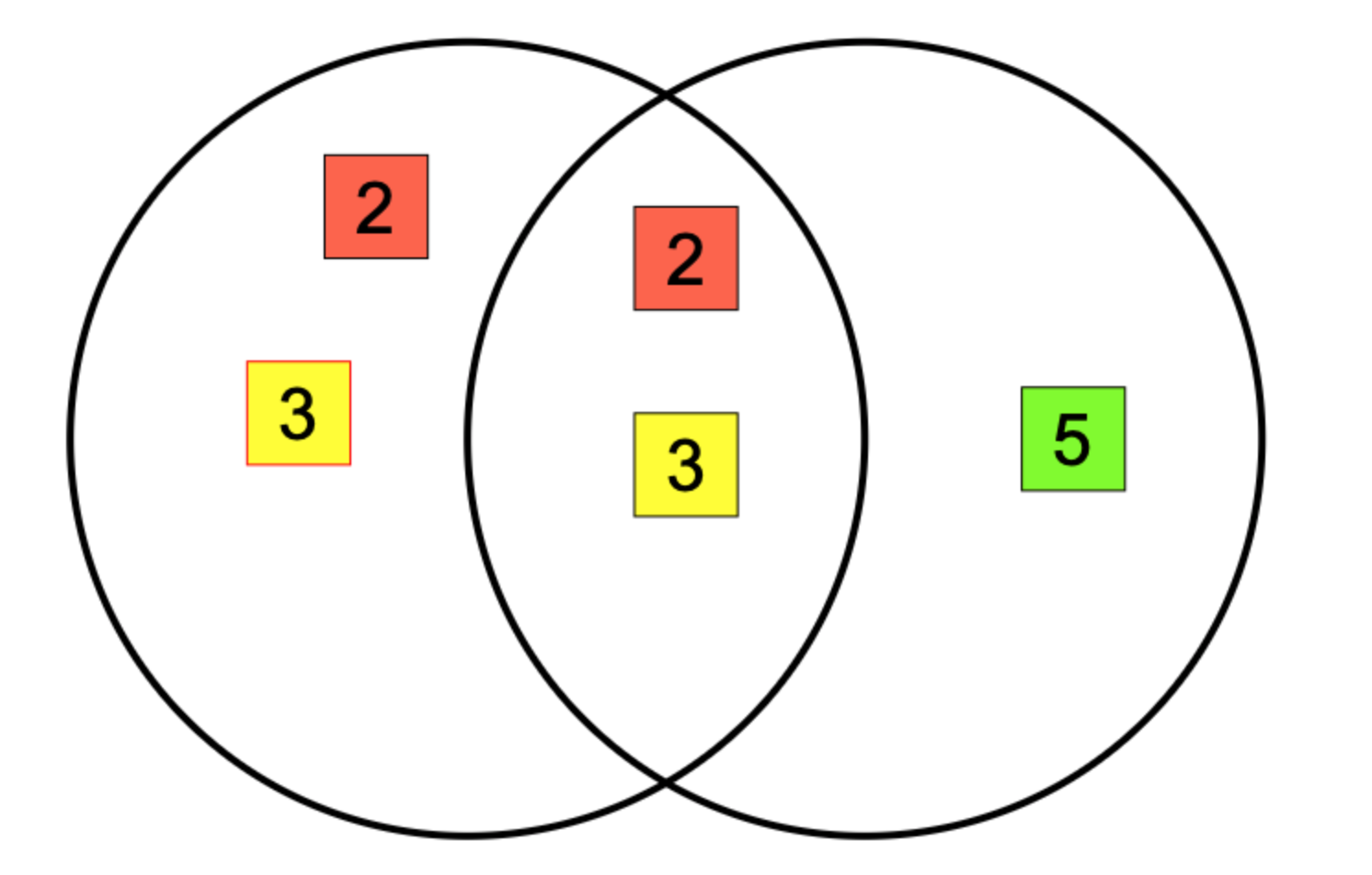 504
60
72
60
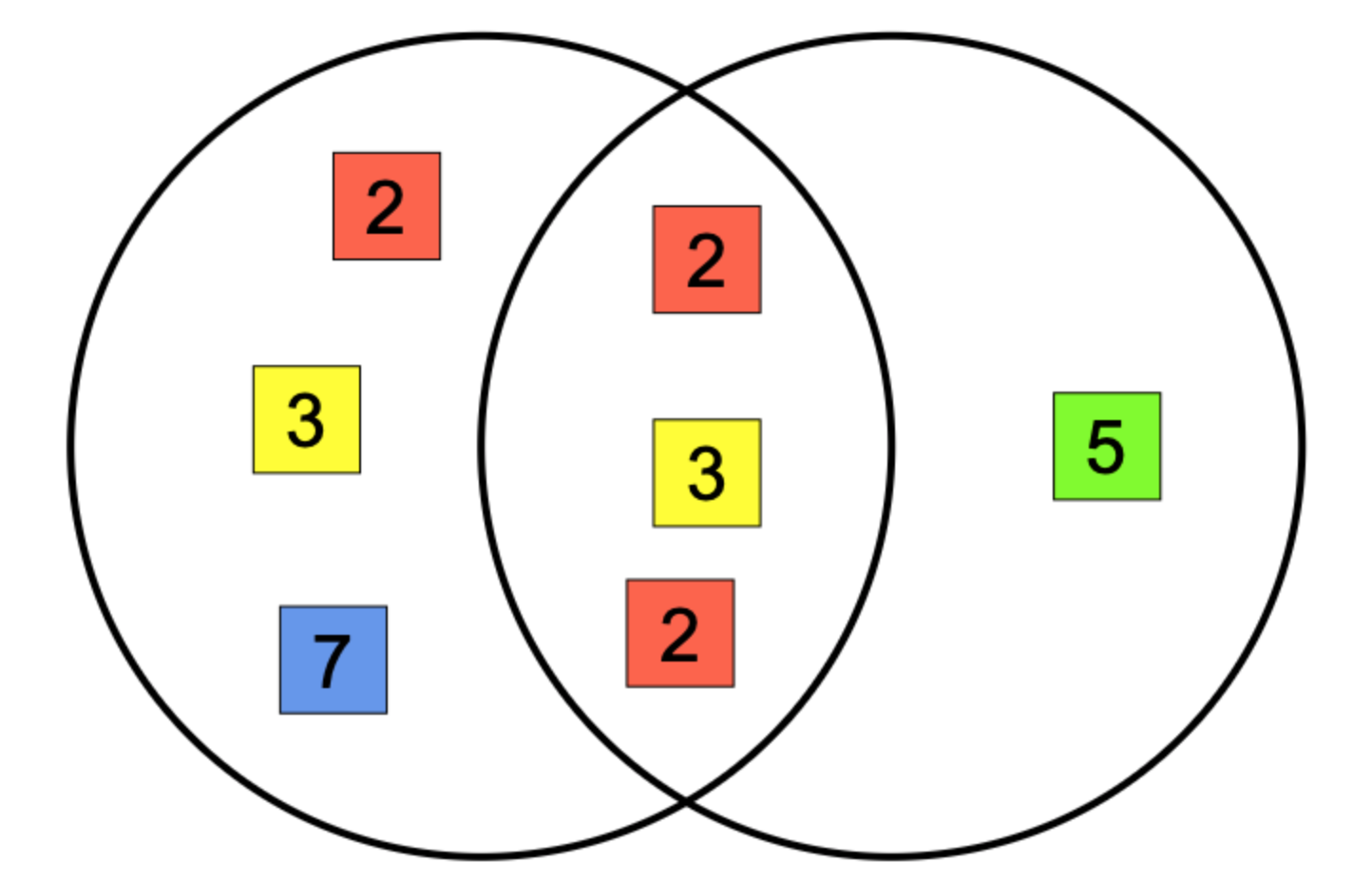 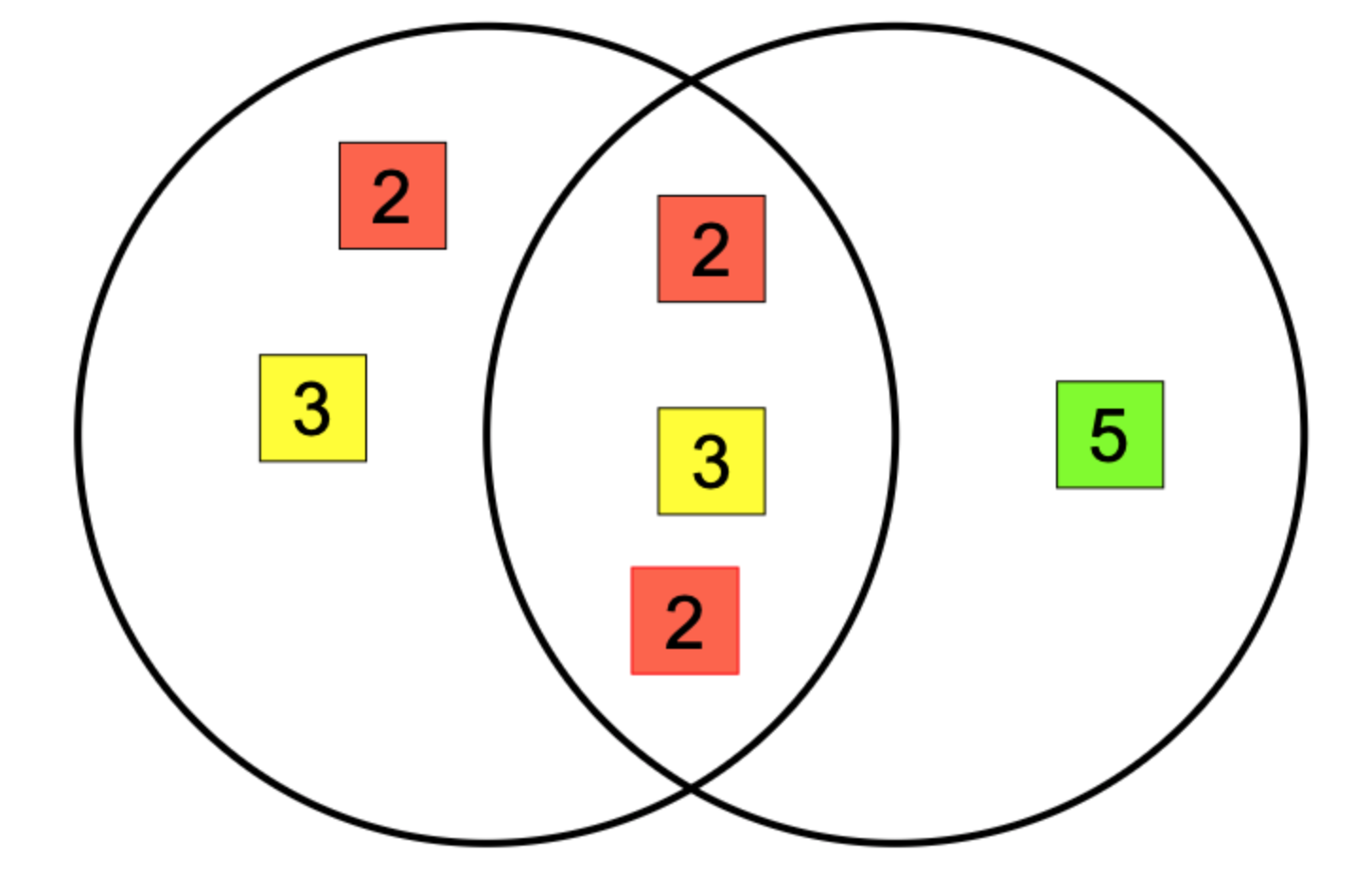 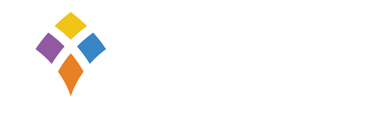 RETRIEVE
INSTRUCT
PRACTISE
SECURE
Depth:
Use a calculator to find the prime factor decomposition of the following and then find the HCF and LCM:

50 and 90 
45 and 80 
120 and 300 
180 and 900
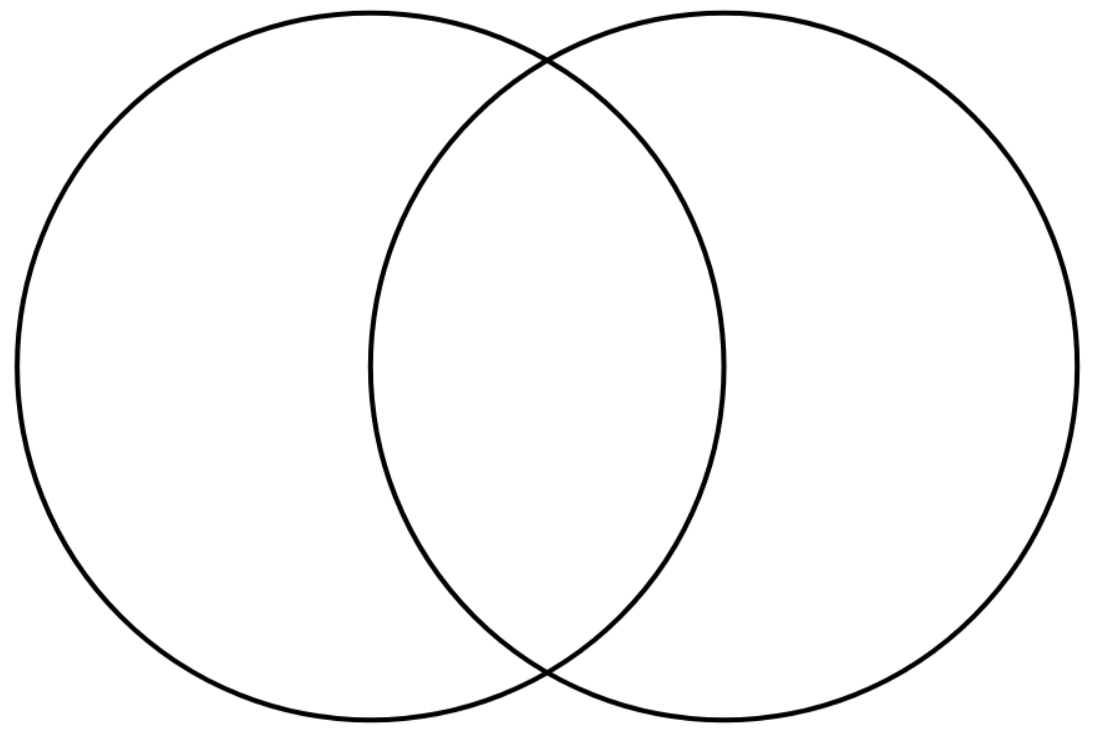 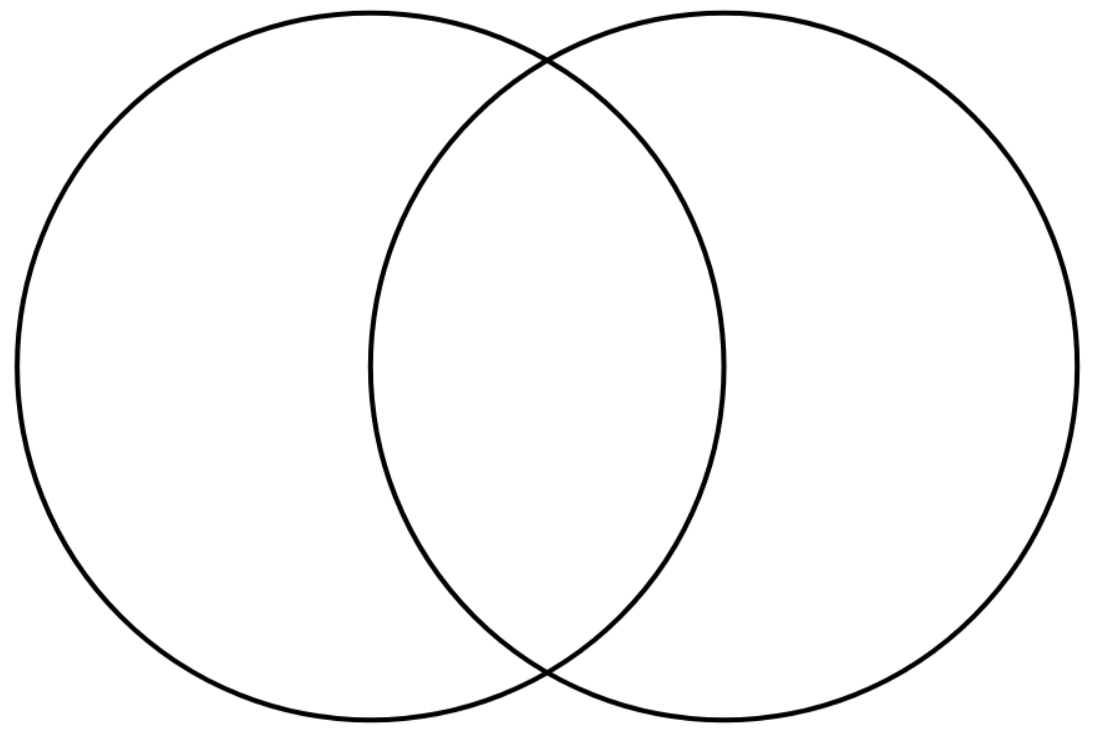 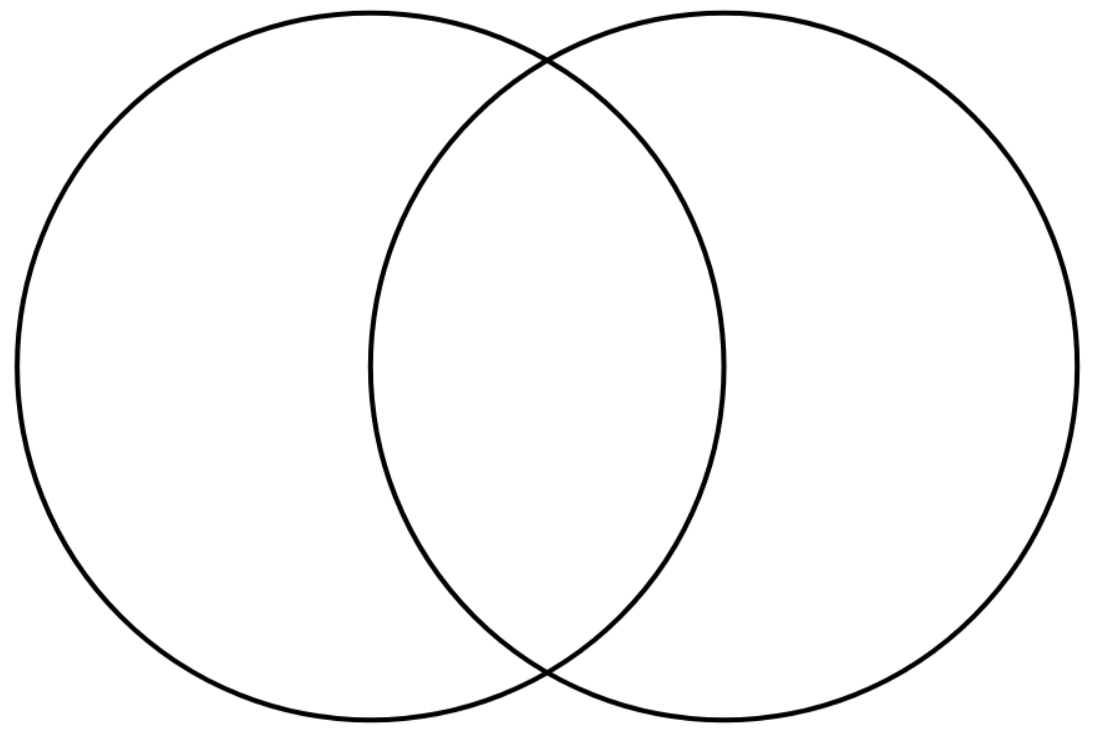 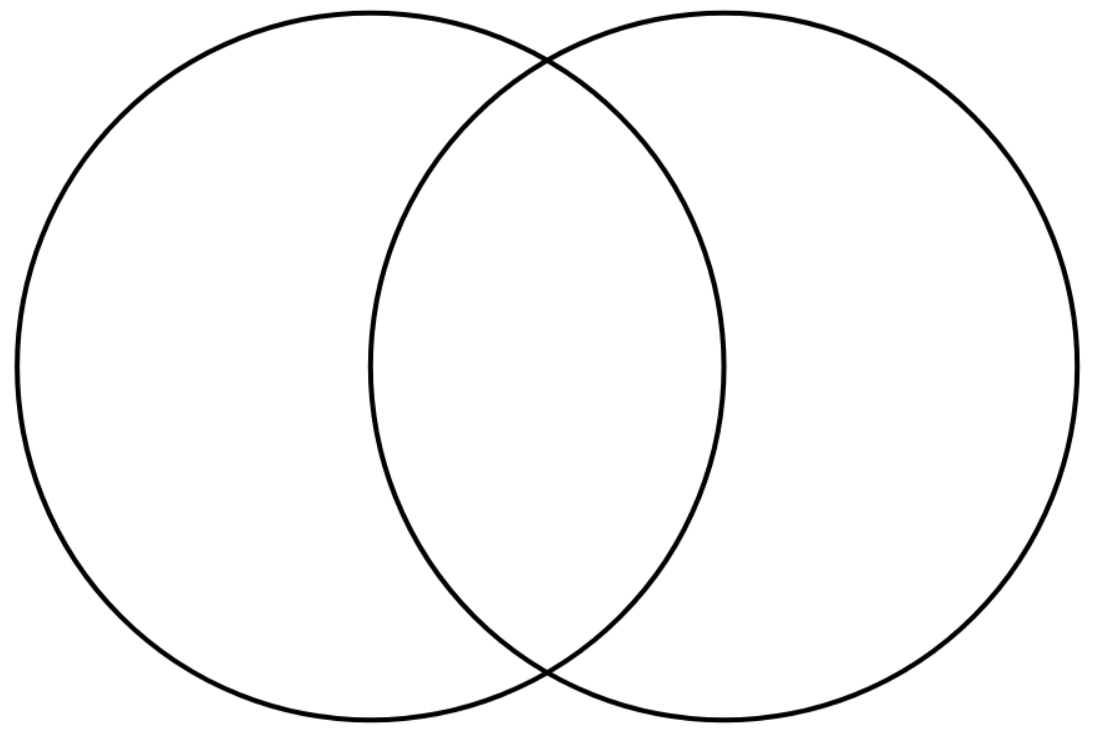 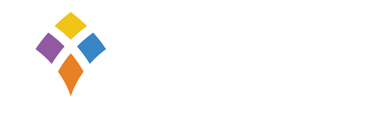 RETRIEVE
INSTRUCT
PRACTISE
SECURE
LO: To identify the LCM of numbers using prime factors
Retrieve from memory without prompts or discussion. You must write something for each.
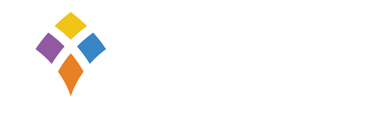 RETRIEVE
INSTRUCT
PRACTISE
SECURE
PRE REQUISITES:
Find the LCM of 10 and 4.
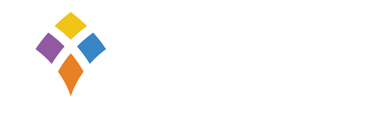 RETRIEVE
INSTRUCT
SECURE
PRACTISE
PRE REQUISITES:
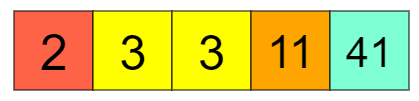 8118 =


8118 is a multiple of 2 because it has 2 as a factor. 

8118 is a multiple of 3 because it has _____________

_____ is a multiple of 11 because it has 11 as a factor

8118 is a multiple of ___ because it has 6 as a factor
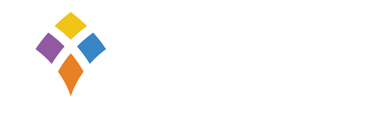 RETRIEVE
INSTRUCT
SECURE
PRACTISE
The lowest common multiple of two numbers is the smallest multiple that has both of the two numbers as factors.
15
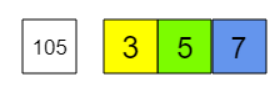 35
105 is the LCM of 15 and 35 because it is the smallest number (fewest amount of tiles needed) that has both 15 and 35 as a factor. If you remove any of the tiles above we wouldn’t have one of 15 or 35 as a factor anymore.
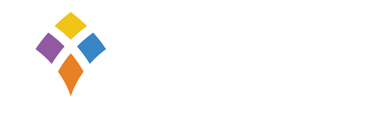 RETRIEVE
INSTRUCT
SECURE
PRACTISE
Here are two numbers, 15 and 10. 





Which of the below sets of tiles is the fewest number of tiles needed that contain both 15 and 10 as a factor?
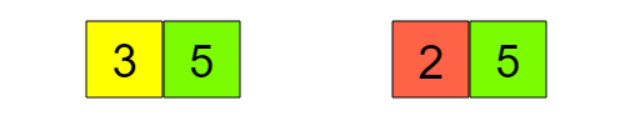 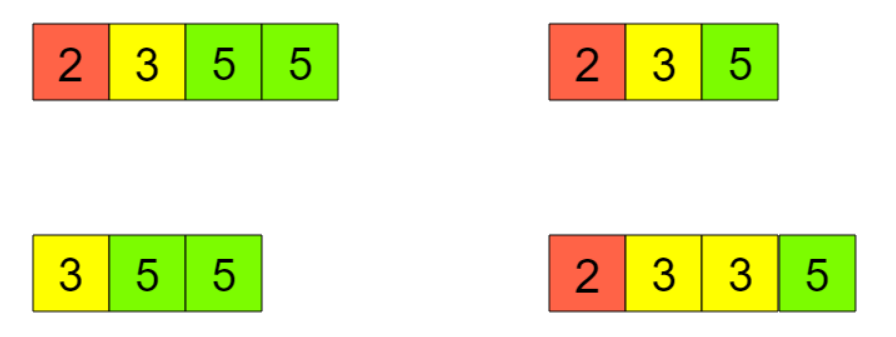 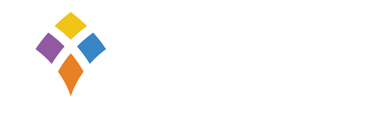 RETRIEVE
INSTRUCT
SECURE
PRACTISE
WE DO:
I DO:
Find the LCM:
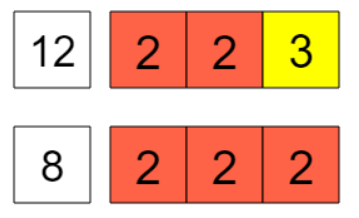 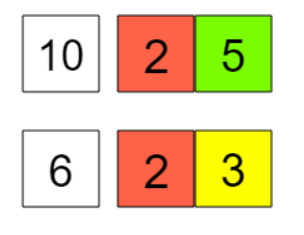 Prime Factor Tiles (mathsbot.com)
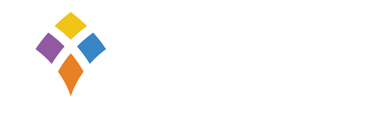 RETRIEVE
INSTRUCT
SECURE
PRACTISE
WE DO:
I DO:
Find the LCM:
Find the LCM:
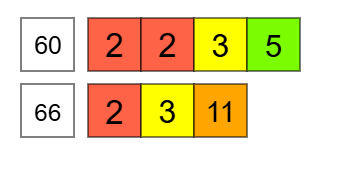 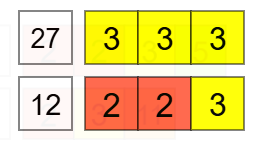 Prime Factor Tiles (mathsbot.com)
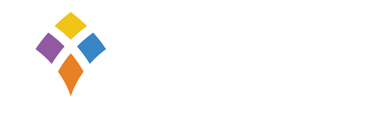 RETRIEVE
INSTRUCT
SECURE
PRACTISE
Find the LCM of 18 & 42
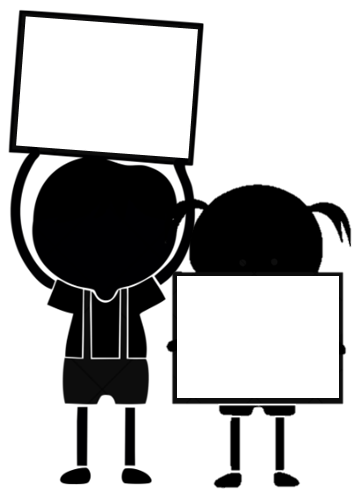 Find the LCM of 16, 24 & 25
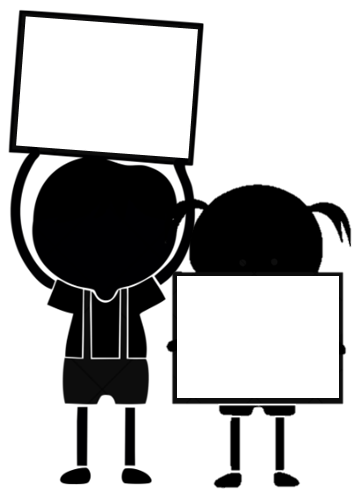 Mini WBs:
Prime Factor Tiles (mathsbot.com)
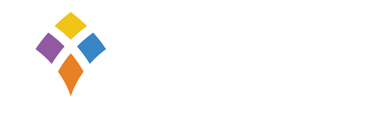 RETRIEVE
INSTRUCT
PRACTISE
SECURE
Independent practice:
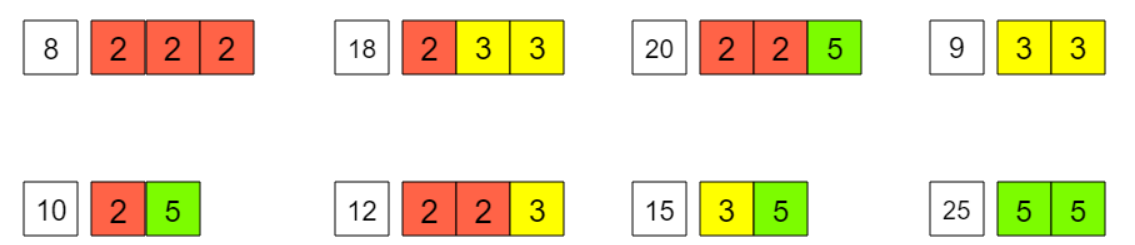 Using the prime factors (tiles) above, find the LCM of the following.
a) 8 and 10		b) 8 and 12 		c) 15 and 10		d) 9 and 15  


e) 10 and 25		f) 18 and 12		g) 15 and 20		h) 12 and 25 


i) 18 and 9		j) 20 and 25		k) 15 and 25 		l) 20, 12 and 25
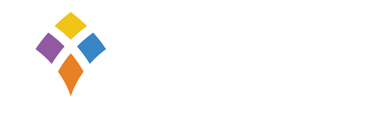 RETRIEVE
INSTRUCT
PRACTISE
SECURE
Depth:
By first using a calculator to find the prime factor decomposition of the following, find their lowest common multiples.
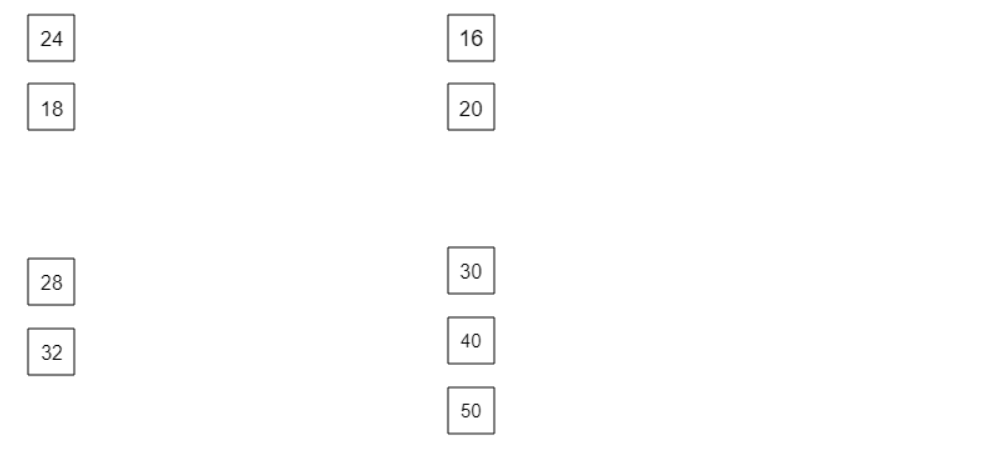 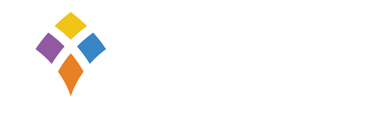 RETRIEVE
INSTRUCT
PRACTISE
SECURE